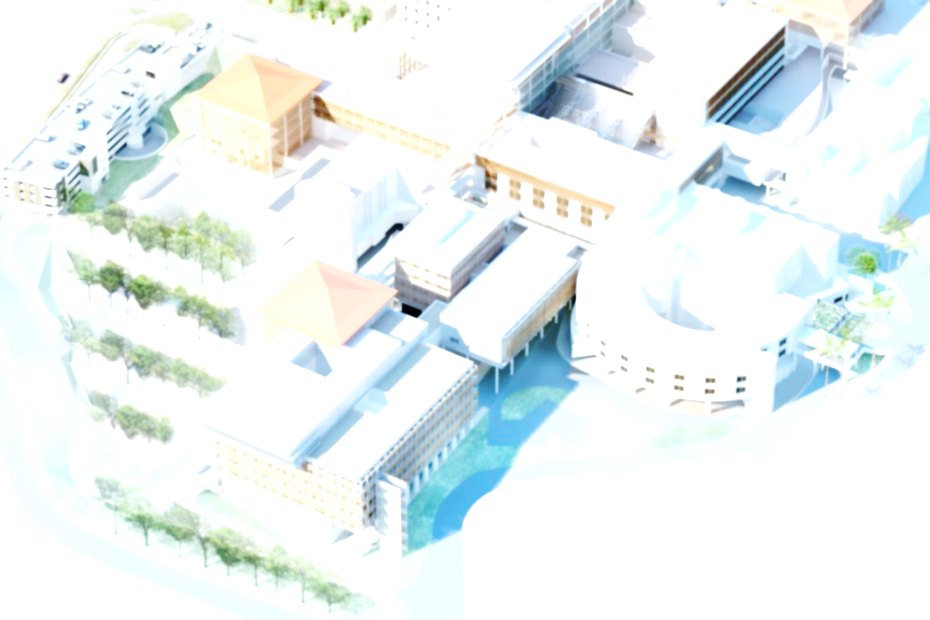 RENCONTRE RADIO-CHIRURGICALE DIGESTIVE
CHU REUNION
Site Felix Guyon
LE 10 JUILLET 2017
De 18 h à 20 h
À l’Amphithéâtre
DISCUSSION AUTOUR DE CAS CLINIQUES : 
Du diagnostic à la prise en charge
Organisateurs : Dr Th. Vitry, Dr S. Bekkar, Dr de Parseval, Dr A. Vitry, Pr F. Sauvat
Ouvert à tous les médecins spécialistes et généralistes